LHC Status Thu Morning 19-Mai
 Bernhard Holzer, Gianluigi Arduini et al
Tentative Planning
Wed morning
ALFA / TOTEM Alignment studies
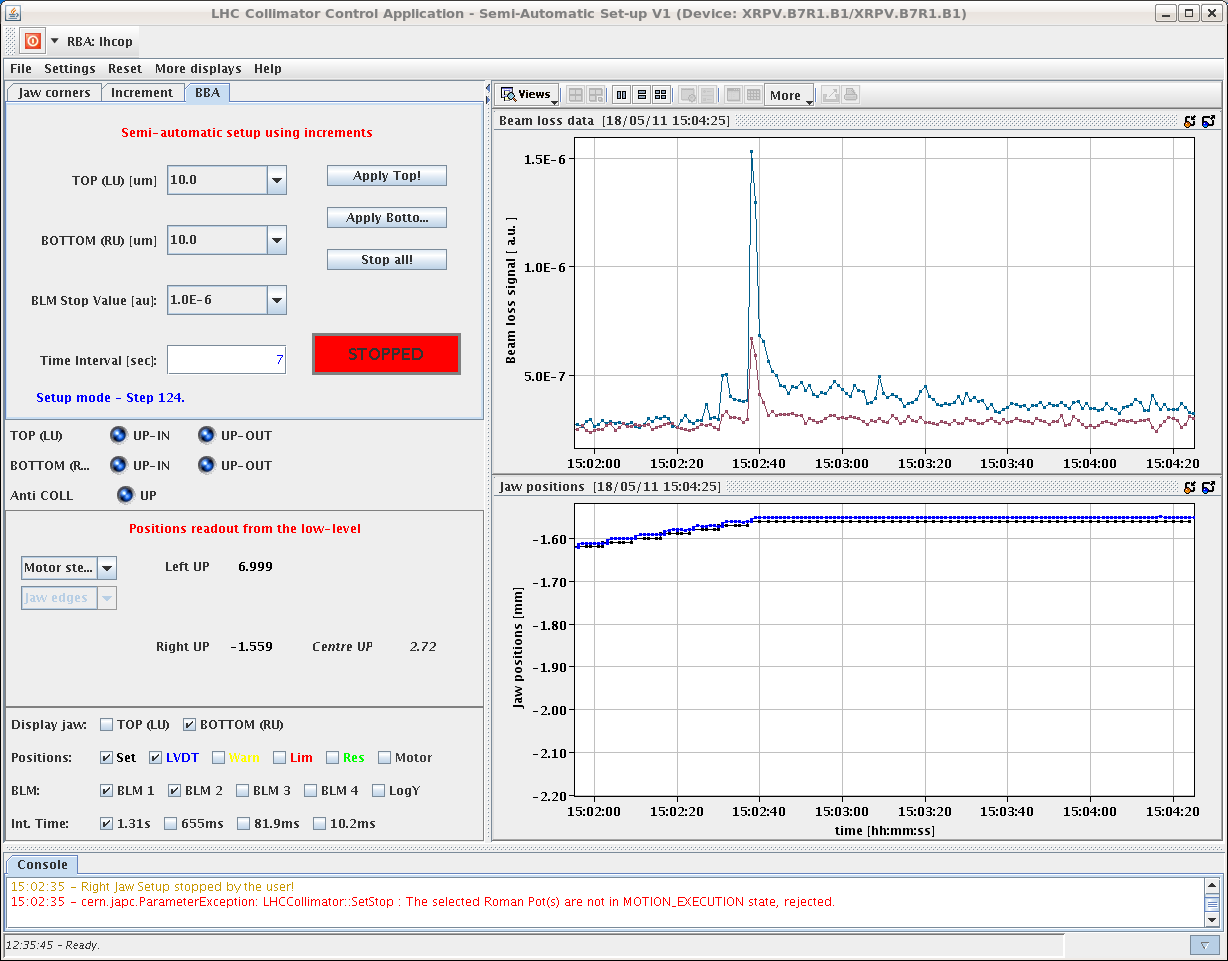 30/04/2011
LHC 8:30 meeting
Wed late
17:28h TOTEM: found edge with XRPH.A6R5.B1 at 0.6mm.
	All TOTEM pots aligned.
17:44h ALFA: all pots aligned and retracted to 7mm.

22:03h loss maps to 
    verify hierarchy of 
    collis & pots 

22:18h Dump:
Orbit excursion interlock
(BPMs in IR6)Operator / 
Comment: exploration of the
VERY RELAXED flag during 
loss maps at 3.5 TeV with 
RPs at 14 sigmas

-> off momentum loss maps still to be done ....
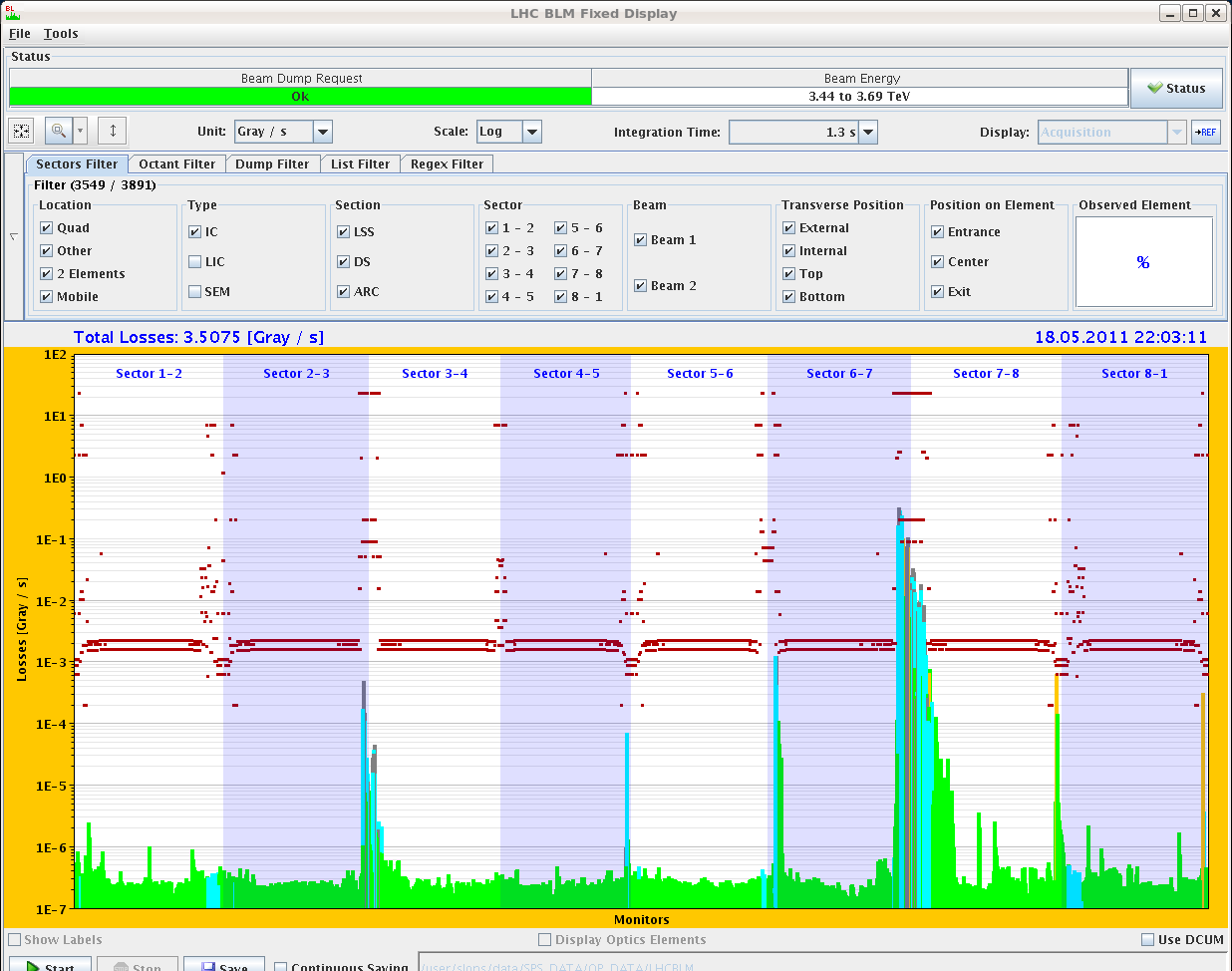 30/04/2011
LHC 8:30 meeting
Wed night
00:13h set up injection 
          FIDEL is not in good shape...
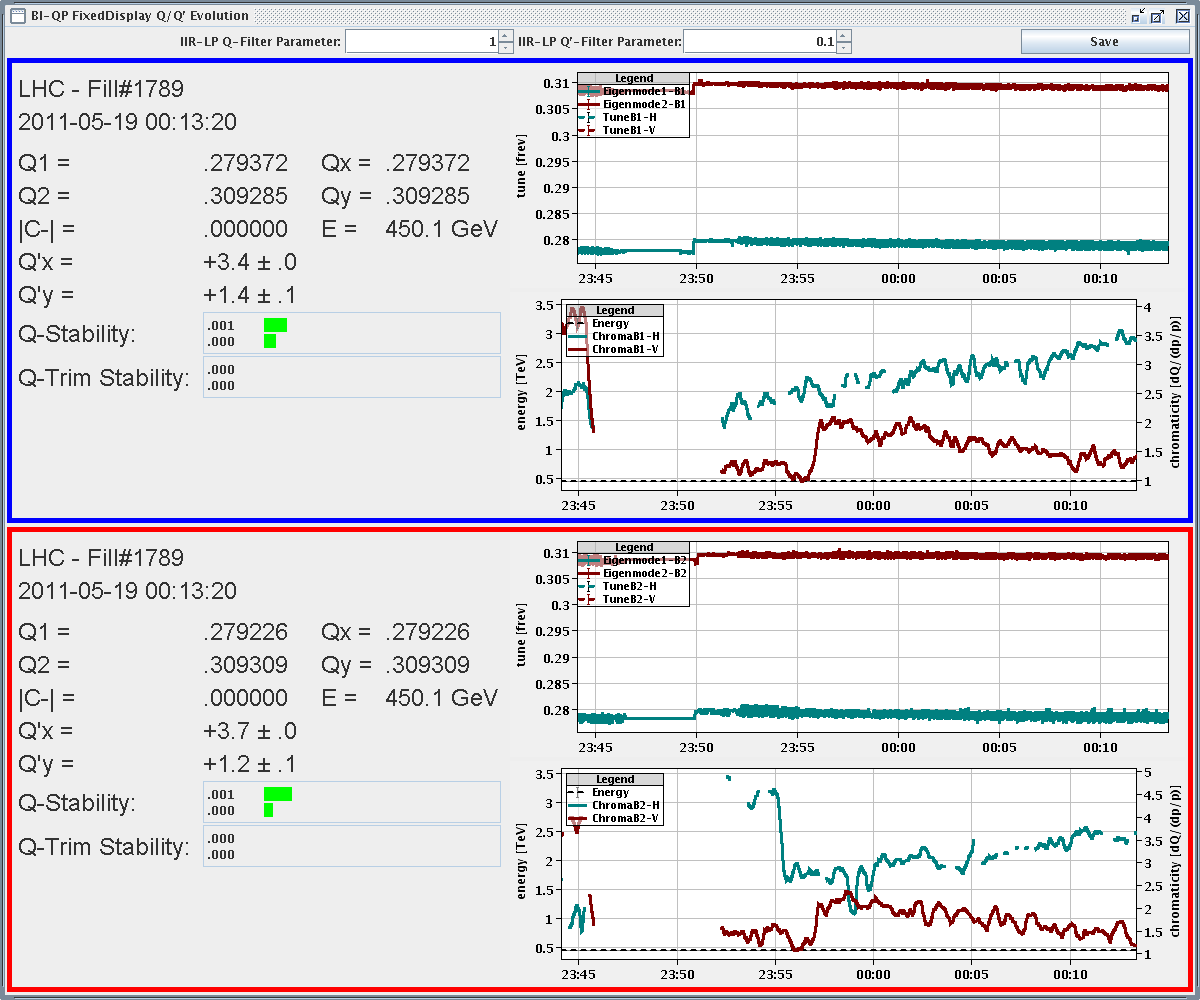 chromaticity is drifting
Wed night
00:23h loss maps at 450 GeV (routine checks)
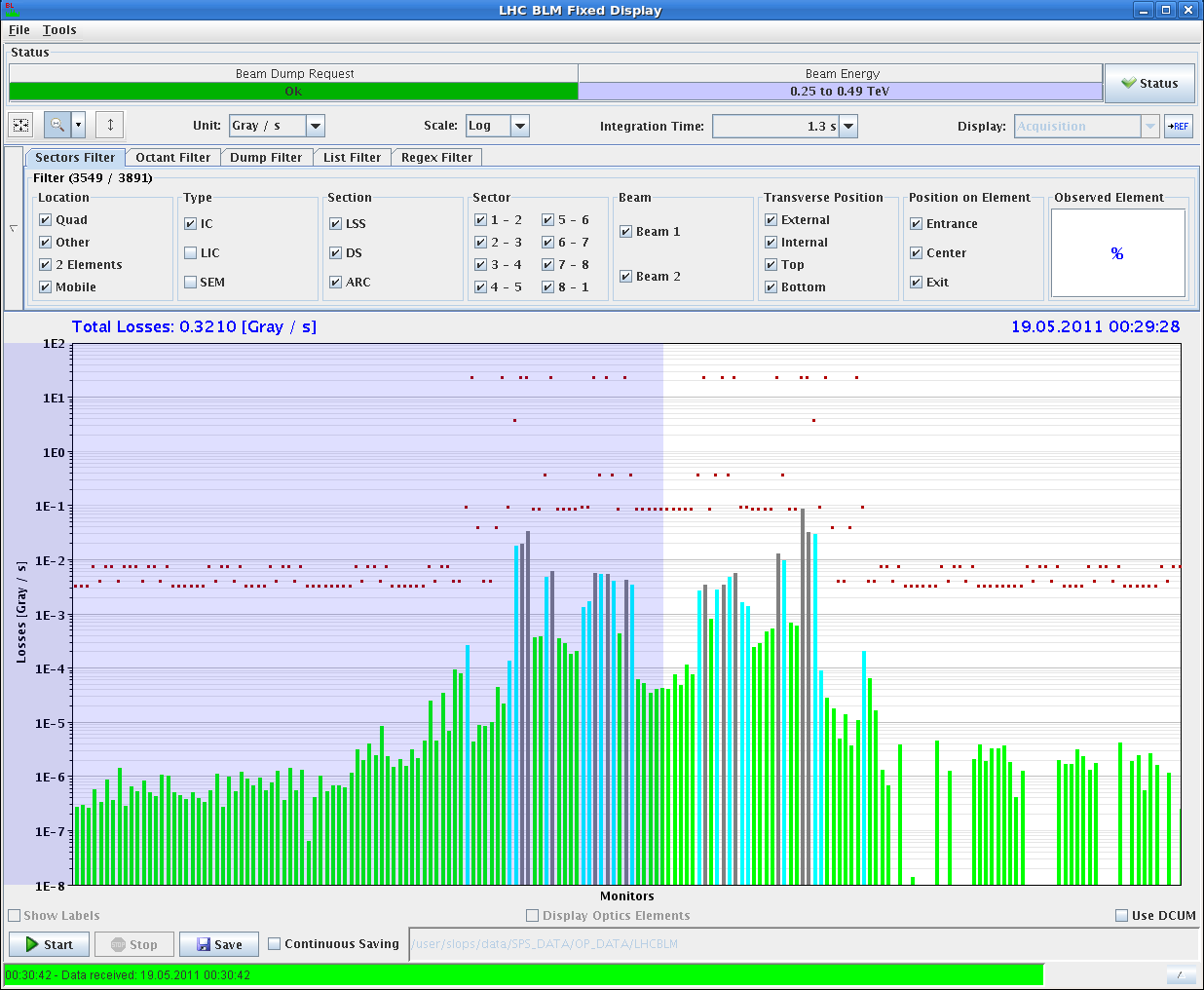 The loss maps look good, so we go for the preparation 
of the physics fill.
Wed night / Thu morning:
02:06h preparing injection
            72 bunch trains, goal 768 bunches
B1 first injection of 72 bunches: losses to 37% of threshold, but IQC OK.

IQC 37% threshold
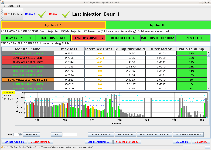 02:40h start ramp ... dump
Dump Classification: Vacuum system trigger
Wed night / Thu morning:
02:40h start ramp ... dump
Dump Classification: Vacuum system trigger
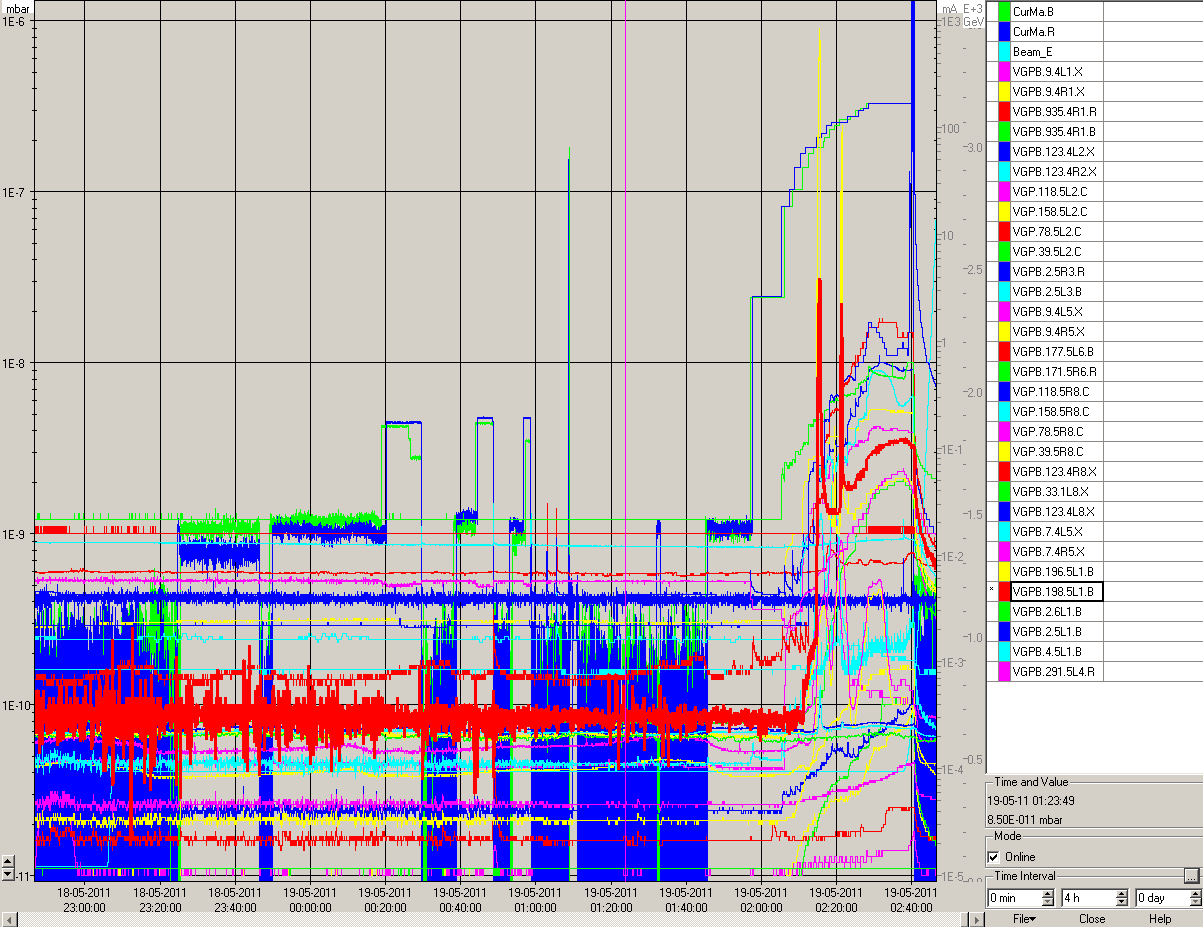 We called the vacuum piquet: apparently there VGPB123.4L8.X was about threshold, and the valves around IP8 closed.
Wed night / Thu morning:
04:13h
BEAM MODE changed to INJECTION PHYSICS BEAM
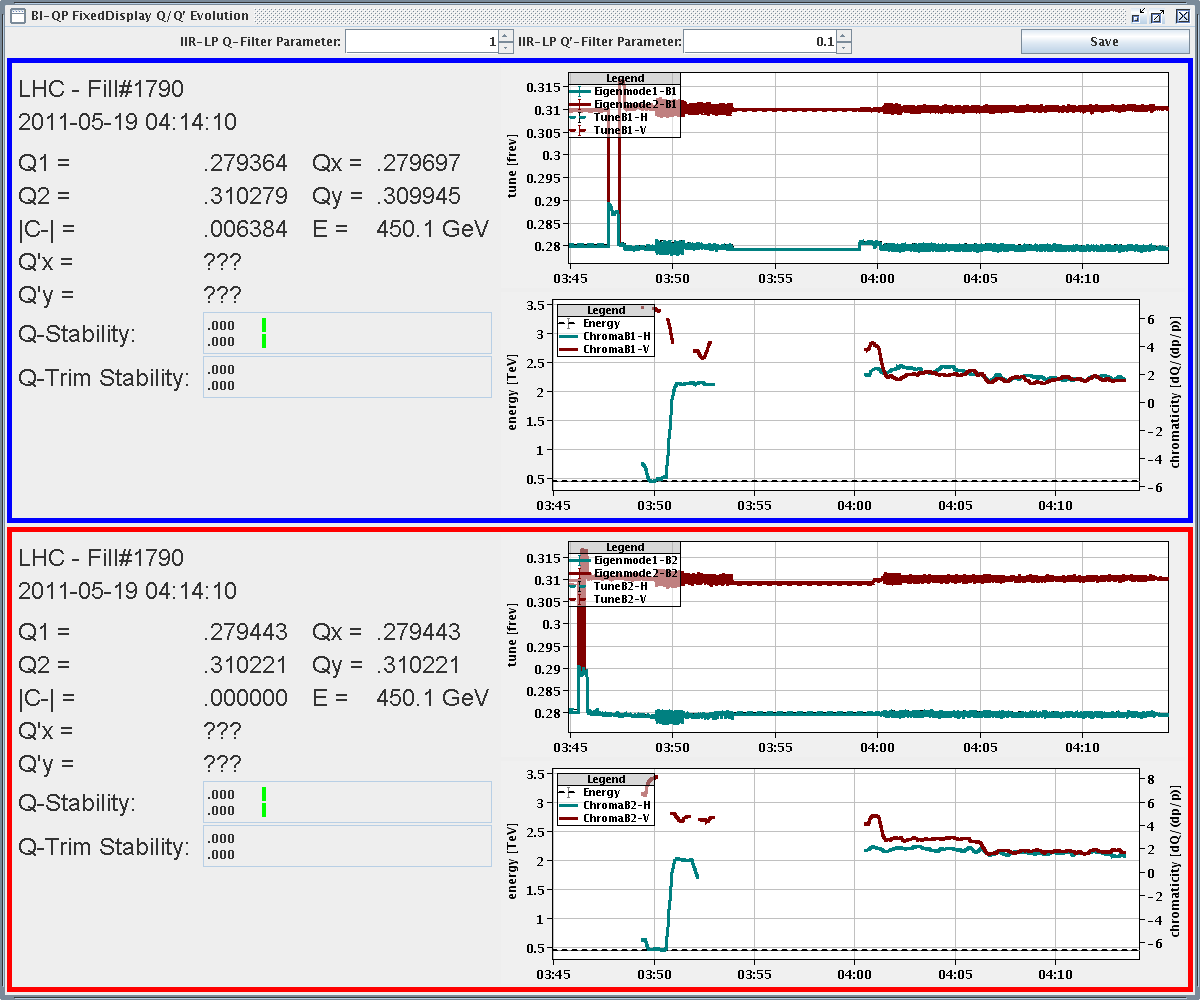 chroma stable now
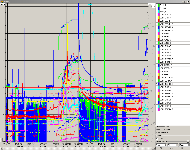 04:36h
We had to stop the injections, since the vacuum was degrading at IP8 (300-264 bunches).
Wed night / Thu morning:
Most of the solenoids appears to be off

Bran snapshot. This big signal was coming when there was 
no injection but the vacuum increased at same time
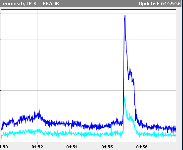 Vincent Baglin called: he suggested 
to switch on the solenoids around point 8.
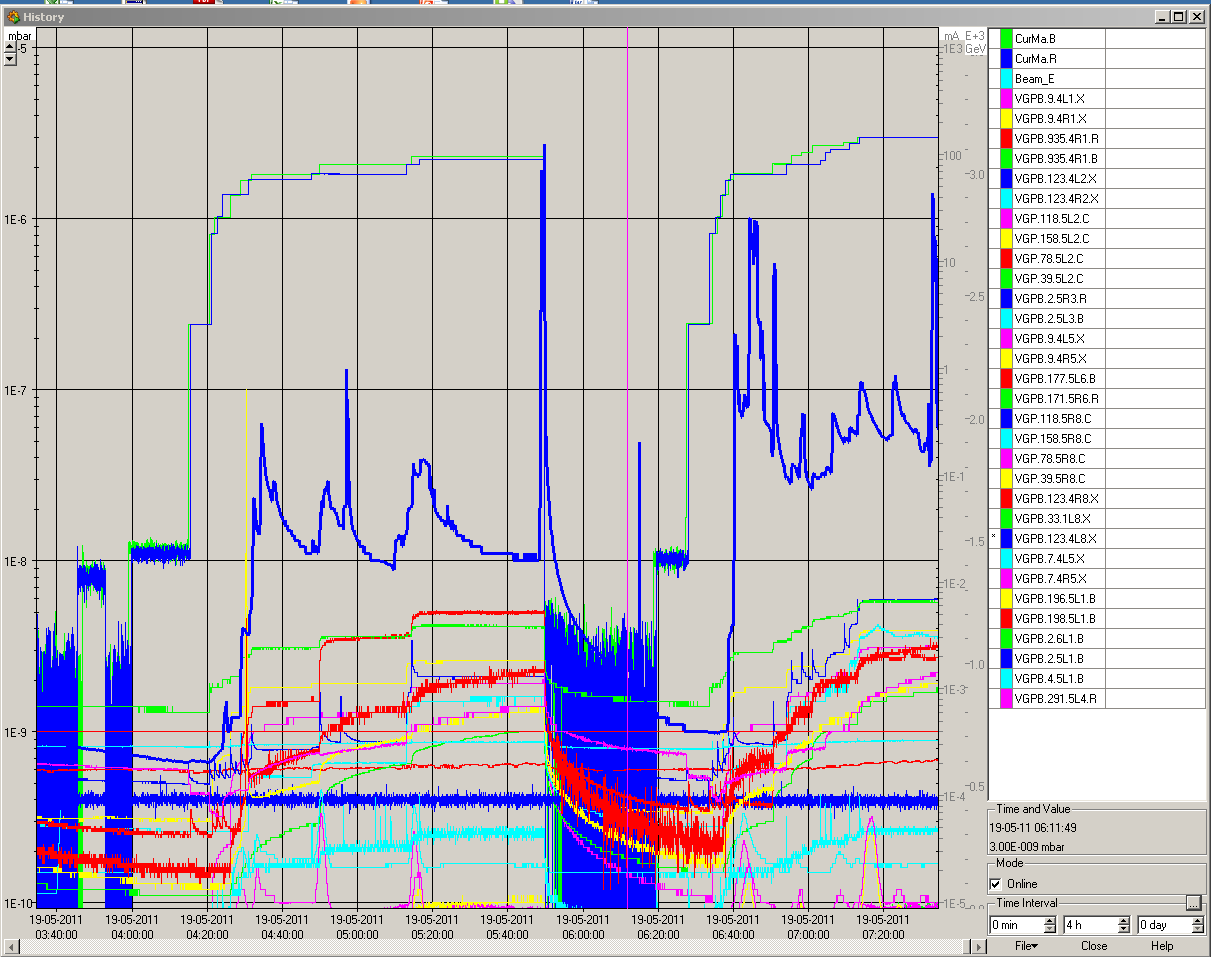 Vac pressures ... latest fluctuation was without any injection ( see vac spike of factor 50)
Tentative Planning
✔
✔
✔